أوراق عمل وحدة

(يُطبق المفاهيم الرياضية والعمليات الحسابية )

اعداد :

إيمان راشد الشامسي
الدرس الحادي عشر
https://www.youtube.com/watch?v=jvGEVbgIXPU
فيديو
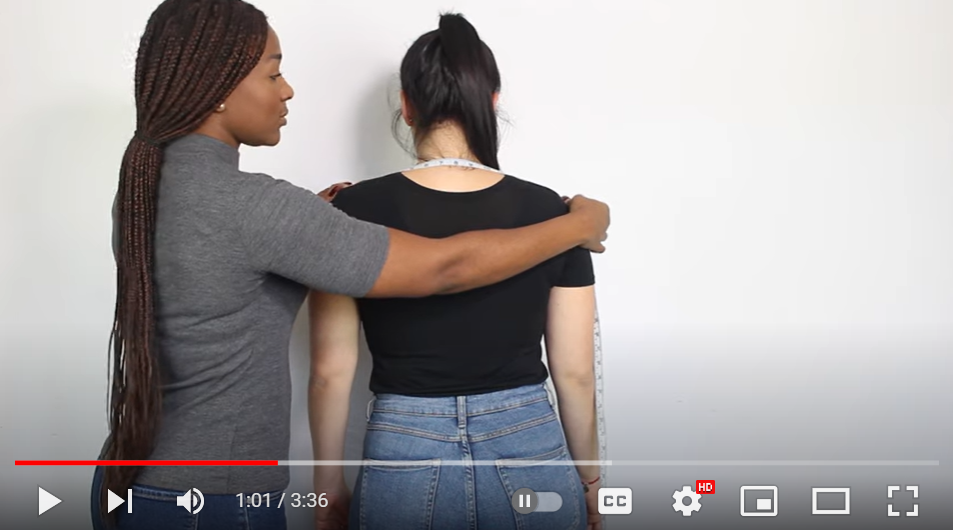